ESTUDO DOS GASES
O Estado Gasoso
CARACTERÍSITICAS
Os gases tem massa.
Os gases sempre tendem a ocupar o volume do recipiente que os contém.
Os gases são muito menos densos do que os sólidos e os líquidos.
Os gases sempre se misturam entre si.
Os volumes dos gases variam muito com a pressão.
O Volume dos Gases
1m3 = 1.000 L = 1.000.000 mL (cm3)
1L = 1.000 mL = 1.000 cm3
1mL = 1 cm3
A Pressão dos Gases
A Pressão dos Gases
EXPERIÊNCIA DE TORRICELLI
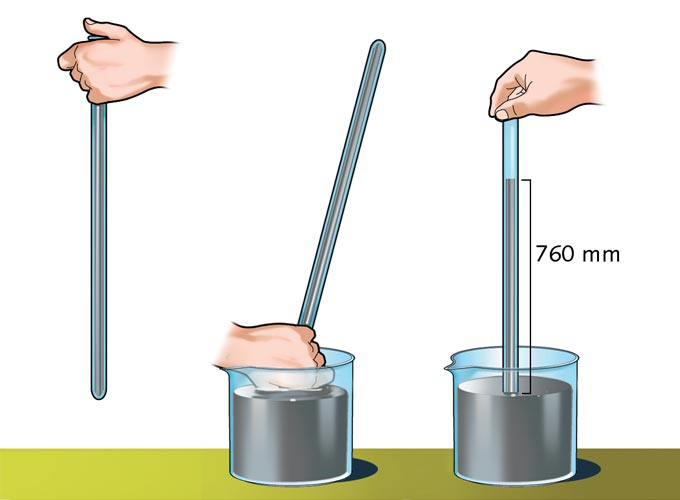 A pressão atmosférica depende da altitude.
No nível do mar: 760 mmHg
Em São Paulo (780 m de altitude): 700 mmHg
Monte Evereste (8.850 m de altitude): 240 mmHg
A Temperatura dos Gases
A temperatura é uma grandeza que mede o grau de agitação das partículas (átomos ou moléculas que constituem um corpo).
Para um gás, a temperatura depende da velocidade (grau de agitação) das moléculas que o constituem.
Escalas de Temperatura
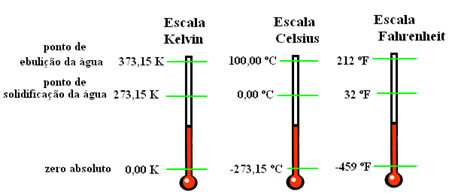 As Leis Físicas dos Gases
São leis experimentais que mostram como varia o volume de um gás quando a pressão e a temperatura desse gás variam.
Expressões comumente usadas:
Estado de um Gás: são as condições de volume (V), pressão (P) e temperatura (T) em esse gás se encontra.
Variáveis de Estado: são as grandezas V, P e T.
Transformações Gasosas: são as variações de V, P e/ou T.
Lei de Boyle-Mariotte
Sob temperatura constante, o volume ocupado por determinada massa (constante) gasosa é inversamente proporcional à sua pressão.
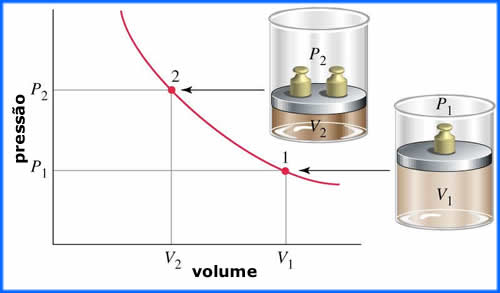 isoterma
Transformação Isotérmica
Lei de Boyle-Mariotte
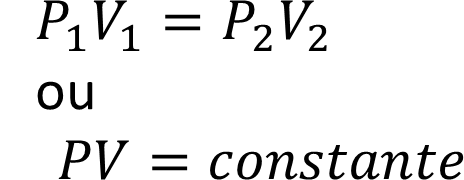 Lei de Gay-Lussac
Sob pressão constante, o volume ocupado por determinada massa gasosa é diretamente proporcional à sua temperatura absoluta.
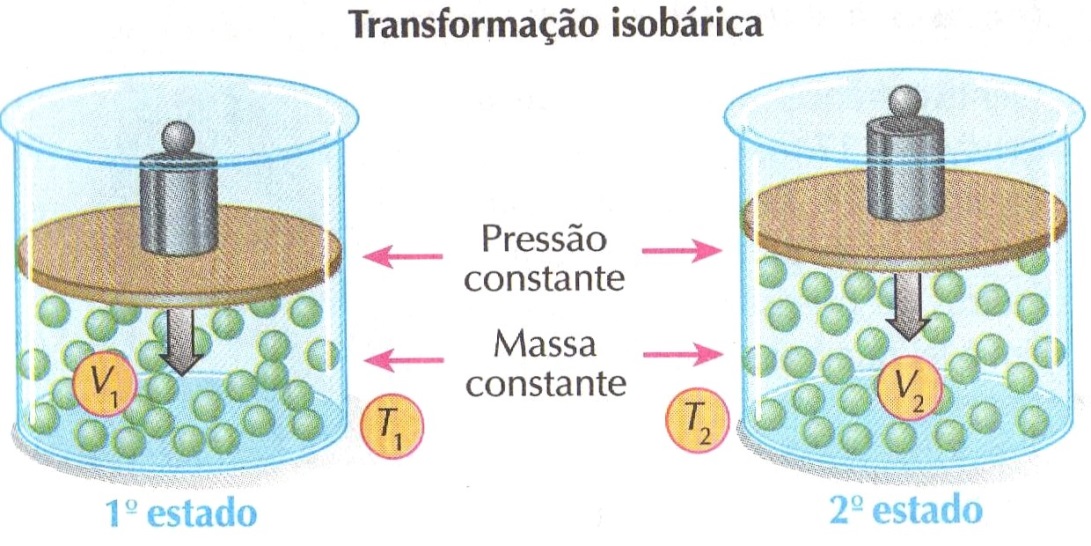 Lei de Gay-Lussac
Isóbara
Lei de Charles
Sob volume constante, a pressão exercida por uma determinada massa gasosa é diretamente proporcional à sua temperatura absoluta.
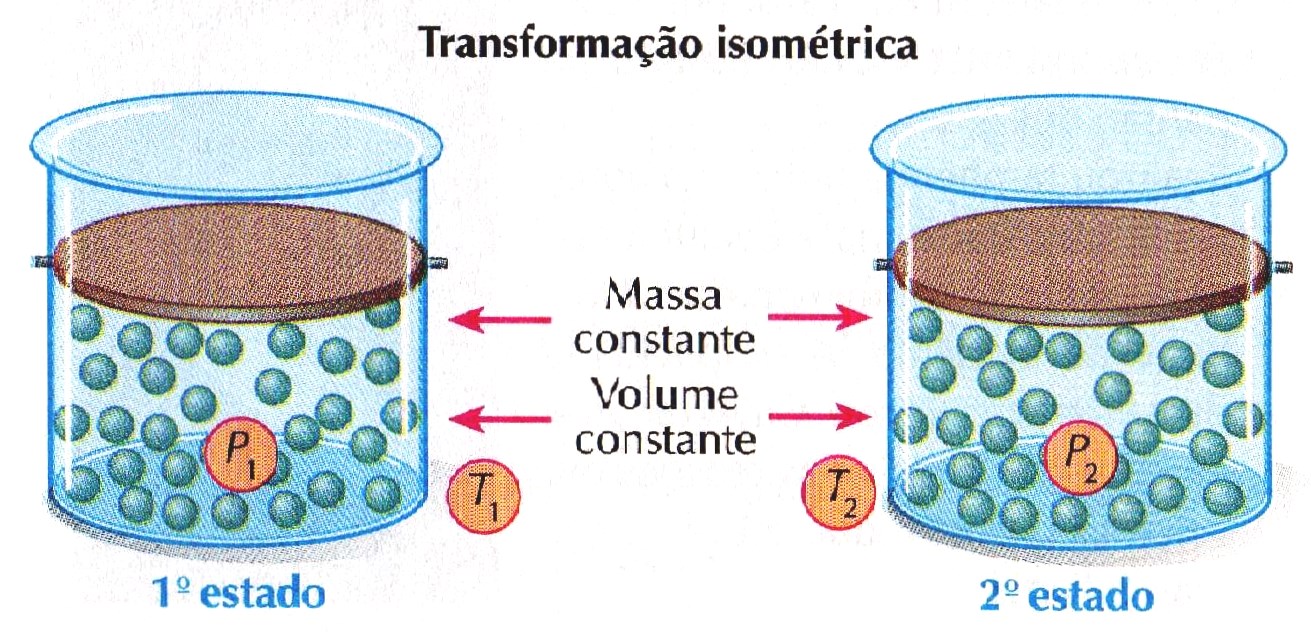 Lei de Charles
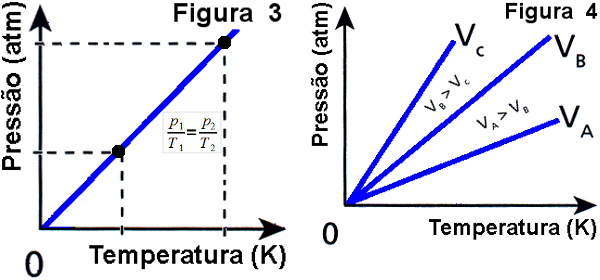 isovolumétrica
Resumo
*isovolumétrica ou isométrica ou isocórica
Equação Geral dos Gases
Condições Normais de Pressão e Temperatura (CNPT)
Por definição, chamamos condições normais de pressão e temperatura (CNTP) a:
	Pressão = 1 atm = 760 mmHg
	Temperatura = 0 °C = 273 K
Gás Ideal e Gás Real
Gás ideal é aquele que obedece rigorosamente as leis e formulas estudadas em quaisquer condições de pressão e temperatura. Na prática tal gás não existe.
Os gases comuns, que chamamos de gases reais, sempre se afastam do comportamento de um gás ideal, principalmente a pressões muito altas e/ou temperatura muito baixas.
Desse modo, podemos concluir que um gás real se assemelha mais ao gás ideal à medida que a pressão diminui e a temperatura aumenta; em outras palavras, o comportamento de um gás será tanto mais ideal quanto mais rarefeito ele estiver.
Exercícios
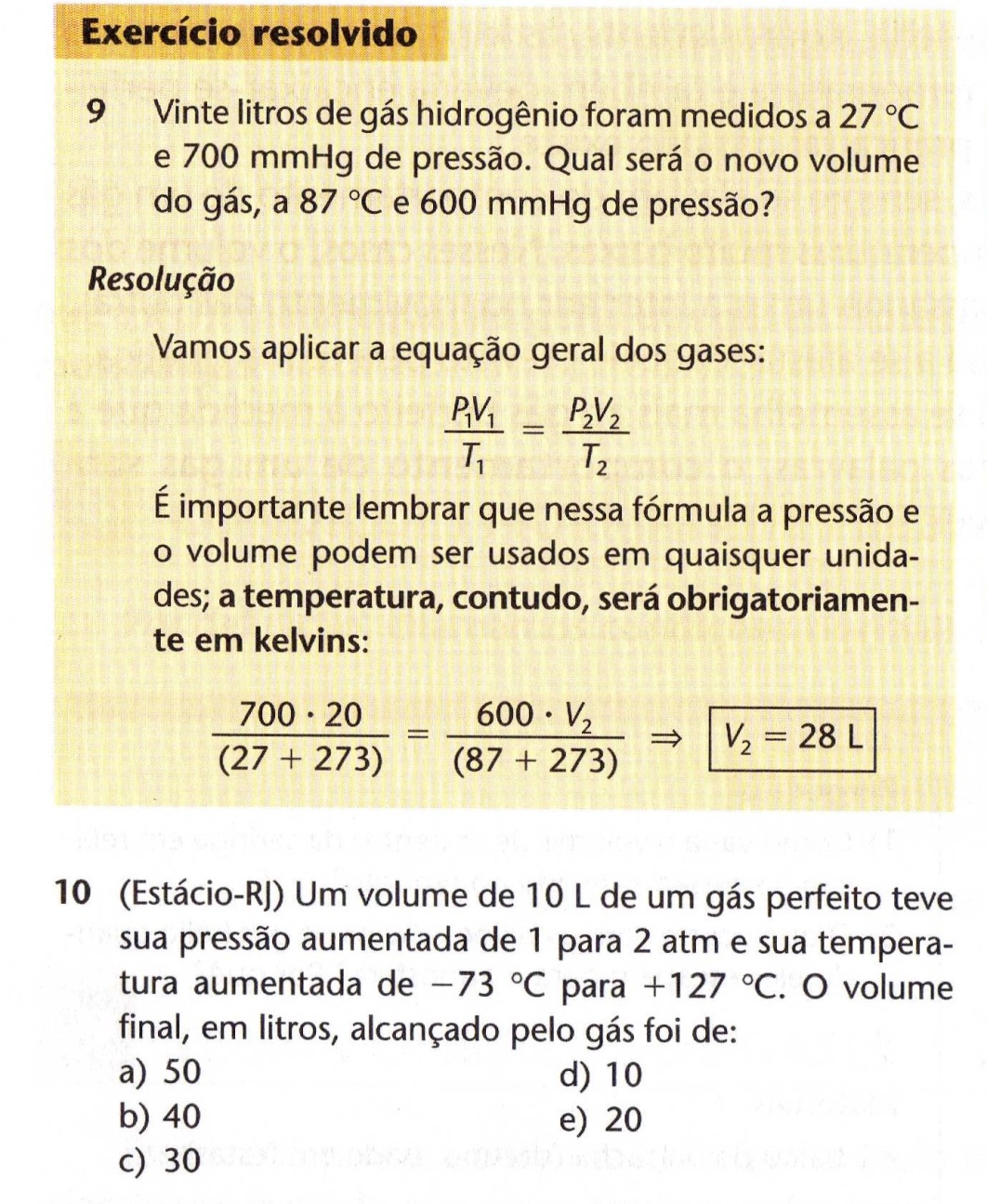 Exercícios
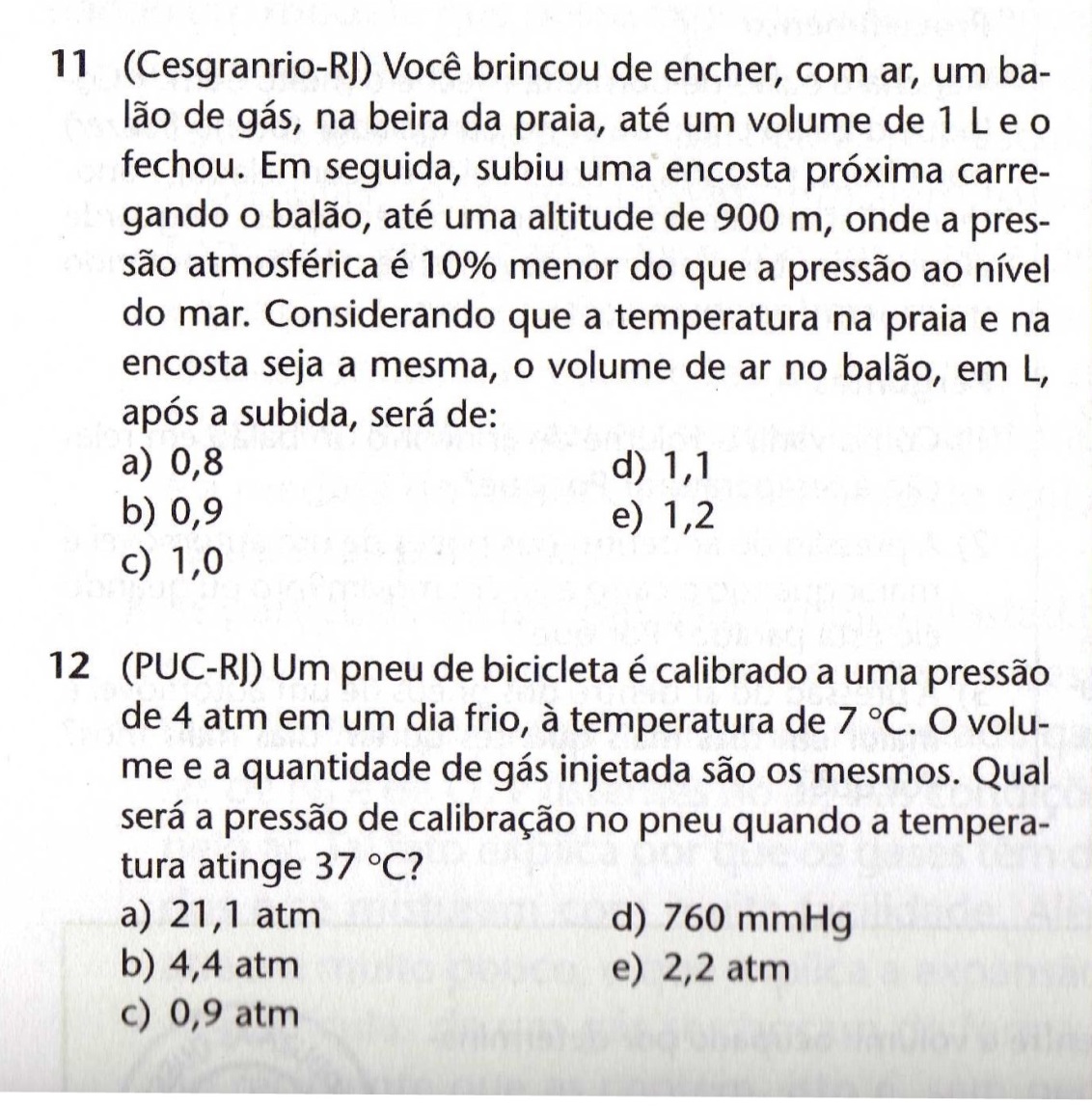 Exercícios
13. (F. M. Pouso Alegre- MG) Ao sair de viagem o motorista calibrou os pneus de seu veículo colocando no seu interior 2 atm de pressão, num dia quente (27 °C). Ao chegar ao destino, mediu novamente a pressão dos pneus e encontrou 2,2 atm. Considerando-se desprezível a variação de volume, a temperatura dos pneus ao final da viagem era:
660 °C		d) 272 °C
57 °C		e) 26,7 °C
330 °C
Respostas
10) e
11) d
12) b
13) b
Leis Volumétricas de Gay-Lussac
Quando medidos nas mesmas condições de pressão e temperatura, os volumes dos reagentes e dos produtos gasosos formam uma proporção constante, de números inteiros pequenos.
1º EXEMPLO
H2   +   Cl2            2HCl  (P e T constantes)
15L      15L            30L
Proporção=> 1:1:2
Leis Volumétricas de Gay-Lussac
2º EXEMPLO
2H2    +    O2            2H2O (vapor)
6 m3       3 m3          6 m3
Proporção=> 2:1:2
É interessante notar que os 9 m3 iniciais (3 + 6 = 9) produzirão apenas 6 m3 finais.
Nesse caso, houve contração de volume.
Lei de Avogadro para os Gases
“Volumes iguais de quaisquer gases, quando medidos a mesma pressão e temperatura, encerram o mesmo número de moléculas”.
Volume Molar
Volume Molar (VM) dos gases é o volume ocupado por 1 mol de qualquer gás, em determinada pressão e temperatura.
O volume molar independe da natureza do gás, mas varia com a pressão e a temperatura.
Nas condições normais de pressão e temperatura (CNPT), o volume molar é 22,4 L/mol.
Equação de Clapeyron
Equação de Clapeyron
Equação de Clapeyron
Equação de Clapeyron
Exercícios
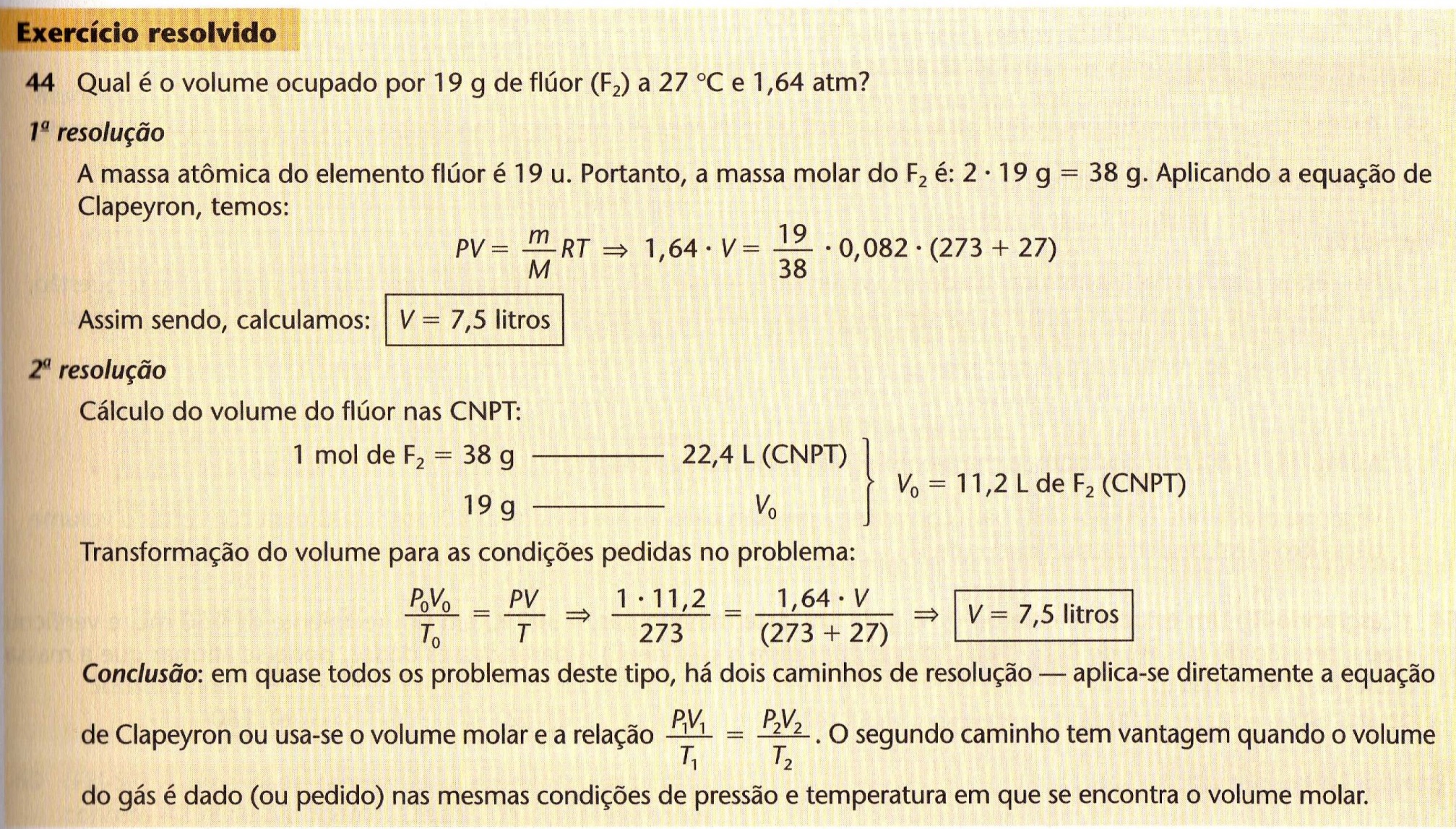 Exercícios
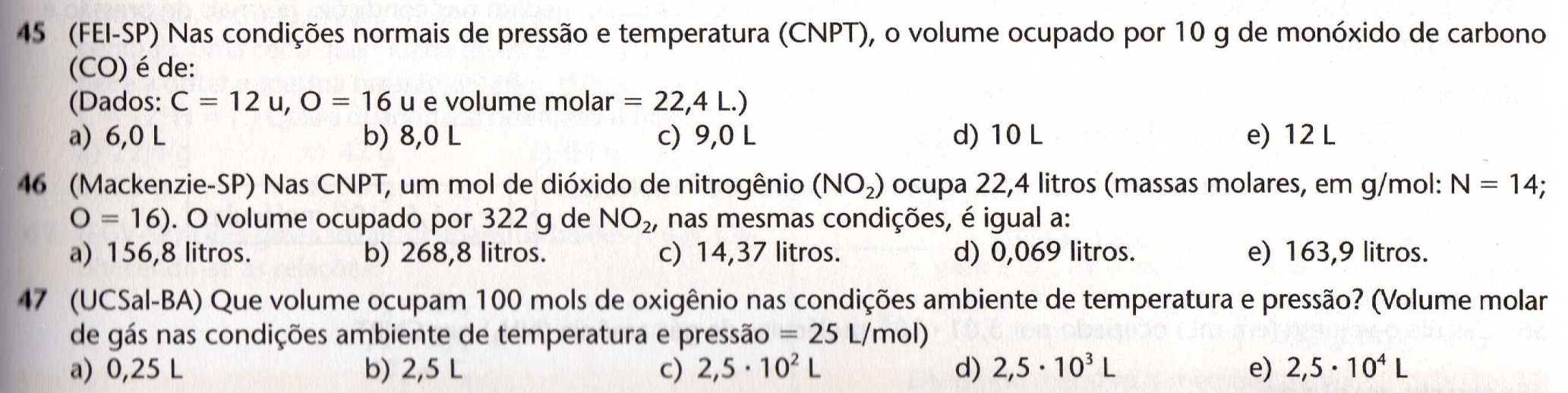 Exercícios
48) O número de átomos de oxigênio existentes em 1 mol de ozônio (O3) à temperatura de 298 K e 1,2 atm de pressão.
Respostas
45) b
46) a
47) d